Availability Zone 1
Availability Zone 2
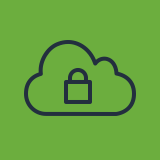 VPC
Public subnet
Public subnet
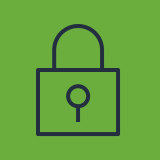 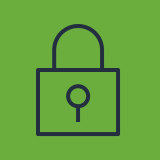 Port 80
Traffic
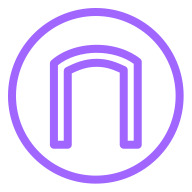 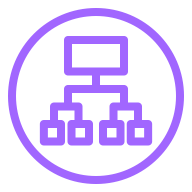 Application
Load Balancer
Load Balancer has nodes in each AZ
Internet gateway
Port 80
Port 80
Port 80
Port 80
Port 80
Port 80
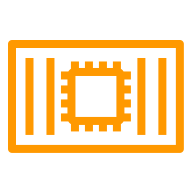 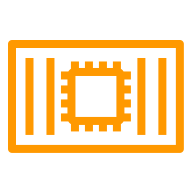 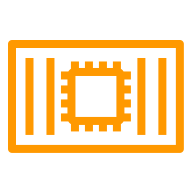 Container
Container
Container
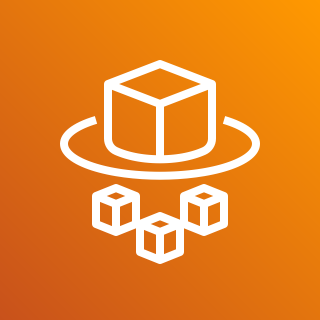 AWS Fargate
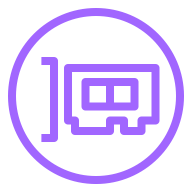 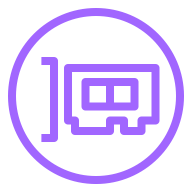 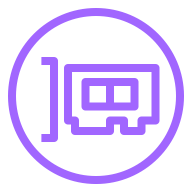 ENI
ENI
ENI
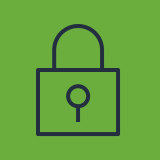 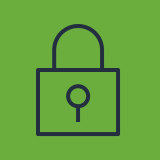 Private subnet
Private subnet